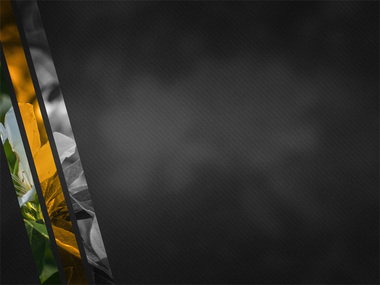 THE PROBLEM WITH
JEALOUSY
PROVERBS 27:4
JEALOUSY
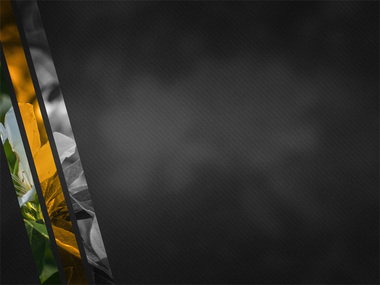 Vines: “To be jealous (otherwise, to seek or desire eagerly)”

 Webster: “Watchful or solicitous in  guarding or keeping: demanding  exclusive loyalty.”
JEALOUSY
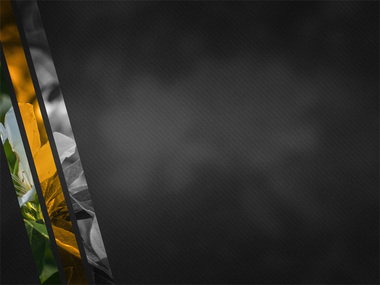 The Positive Side:
Exodus 20:5 – “You shall not bow down to them or serve them, for I the Lord your God am a jealous God…”

Exodus 34:14 – “For you shall worship no other god, for the Lord, whose name is Jealous, is a jealous God.”
JEALOUSY
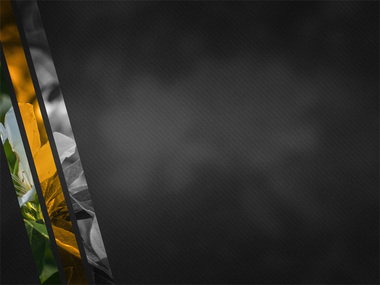 The Negative Side:
1 Corinthians 3:3 – “For you are still of the flesh.  For while there is jealousy and strife among you, are you not of the flesh and behaving only in a human way?”

2 Corinthians 12:20 – “Quarreling, jealousy, anger, hostility, slander, gossip, conceit, and disorder.”
JEALOUSY
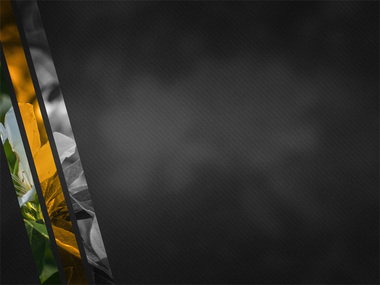 What Drives It?
How much of the motivation for what you do (or do not do) actually stems from what you want others to think about you?

Philippians 2:3 – “Do nothing from rivalry or conceit, but in humility count others more significant than yourselves.”
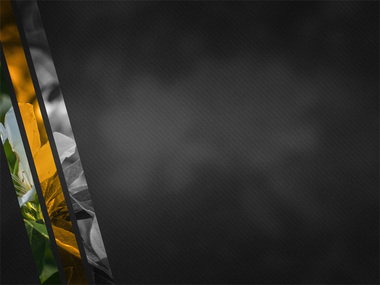 JEALOUS OF SOMEONE ELSE’S SERVICE
Genesis 4:2-5 – Cain & Able

1 Corinthians 3:1-7
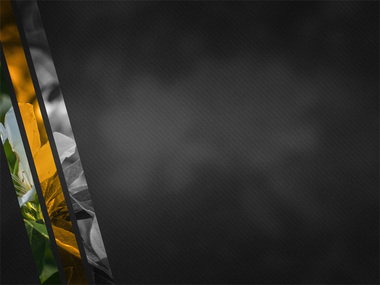 JEALOUS OF SOMEONE ELSE’S BLESSINGS
Psalm 73:3-5, 12

Genesis 37:4 – Joseph & his brothers

James 3:14-16
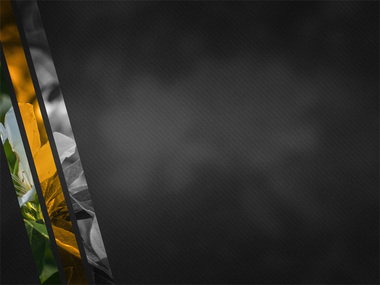 JEALOUS OF SOMEONE ELSE’S REPUTATION
1 Samuel 18:6-9 – Saul & David

1 Samuel 22:6-19
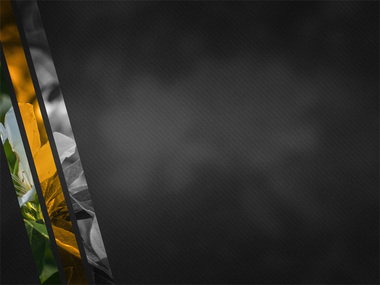 JEALOUS OF SOMEONE ELSE’S RESTORATION
Luke 15:25-32
The Prodigal Son(s)
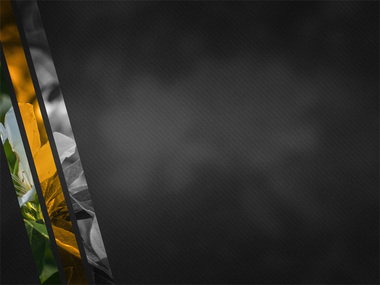 THE PROBLEM WITH
JEALOUSY
PROVERBS 27:4
“Wrath is cruel, anger is overwhelming, but who can stand before jealousy?”